Info om rygestoptilbud + henvisning dertil
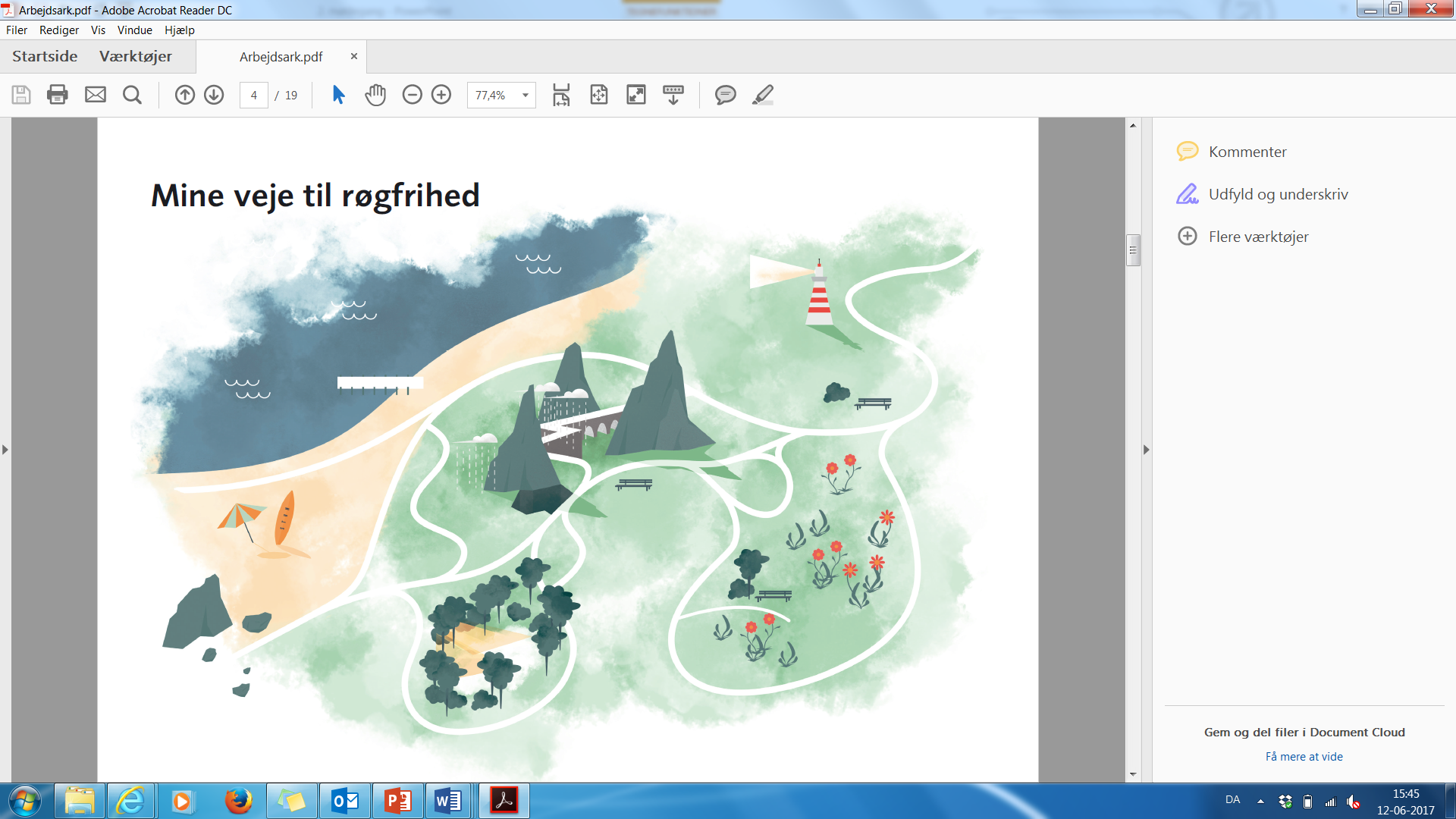 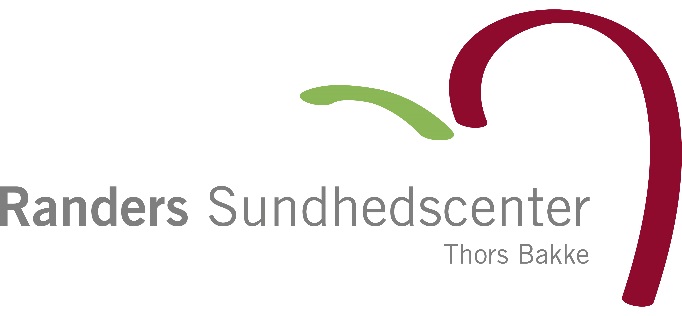 Forskellige holdforløb
Forløbene tager udgangspunkt i materiale fra Kræftens Bekæmpelse 
Der er 5 gange så stor chance for at lykkes, hvis man får opbakning/støtte! 
Mange får glæde af at bruge hjælpemidler (obs. mulighed for tilskud fra os)
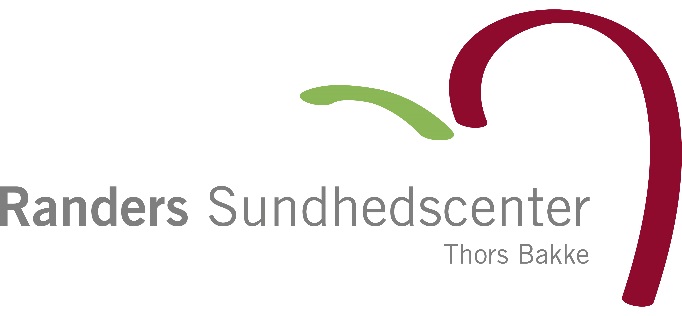 [Speaker Notes: Tilskud til forskellige målgrupper: lille tilskud 4 uger, større tilskud op til 3-6 måneder. (Det visiterer vi til).]
Røgfrit Liv
Om eftermiddagen (typisk kl. 16.30-18.30) 
6 mødegange (en fælles stopdag)
Temaer: motivation, vaneændringer, afhængighed, abstinenser, hjælpemidler, følelser, håndtering af rygetrang, opbakning, mad/vægt, fastholdelse osv.  
Efterfølgende mulighed for fastholdelsescafé
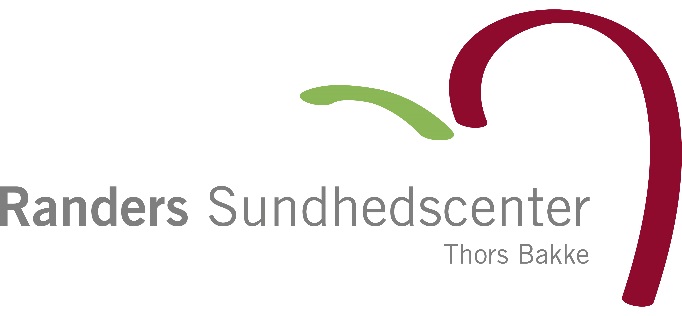 Kom & Kvit
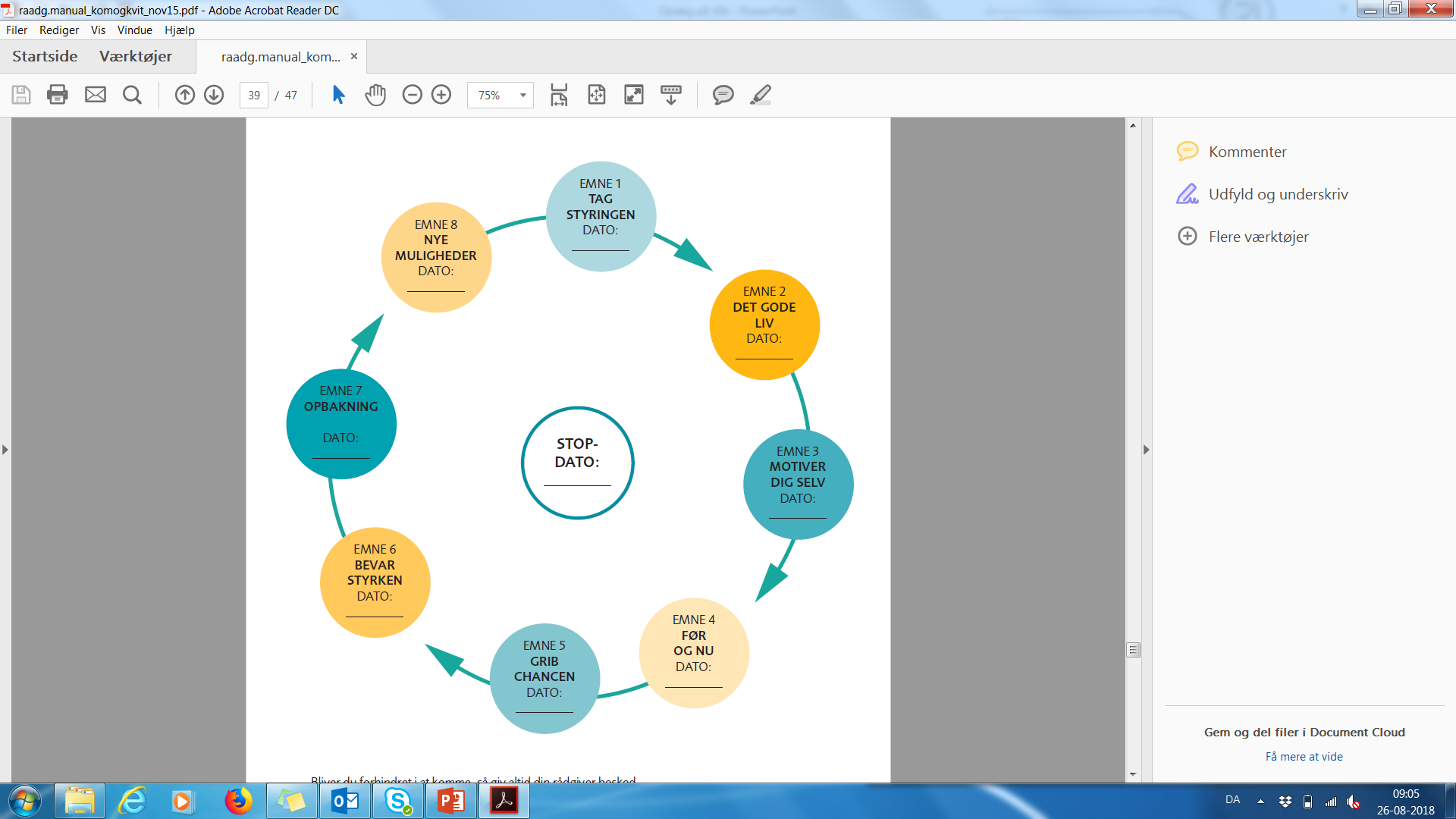 Om formiddagen (kl. 10.00-11.30)
8 mødegange (man bestemmer selv stopdag)
Løbende optag (så gruppen varierer fra start til slut) 
Efterfølgende mulighed for fastholdelsescafé
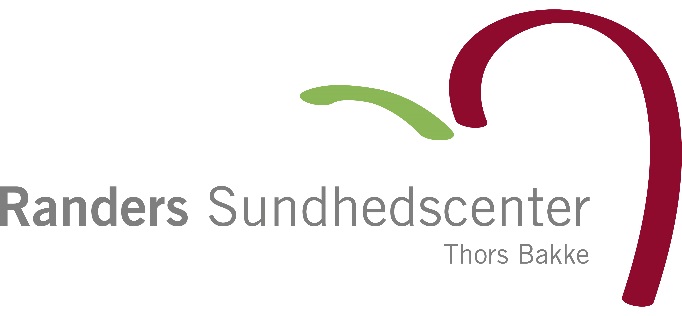 [Speaker Notes: Der er lige så stor succesrate på begge hold. Ca. 75% stopper efter et forløb hos os.]
Hjælpemidler
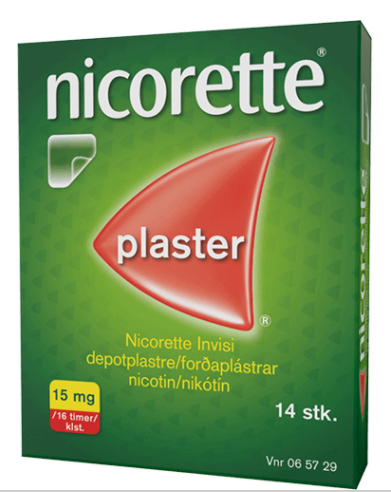 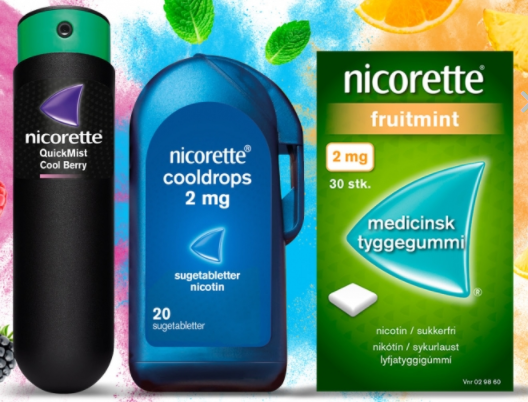 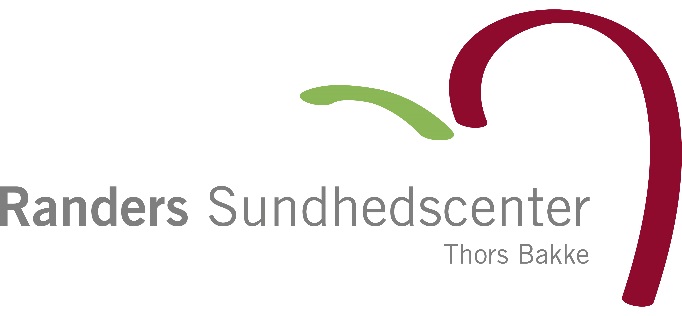 Andre muligheder
E-kvit
Stoplinien
Individuel rådgivning i særlige tilfælde (f.eks. hvis borgeren ikke taler dansk)
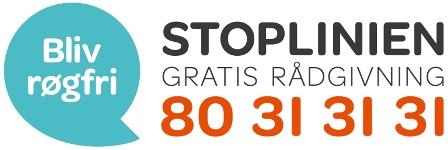 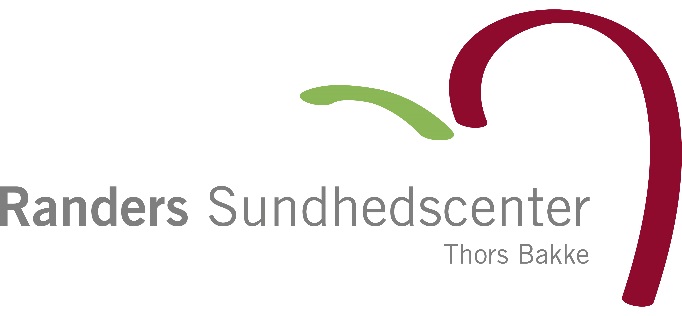 Måder at henvise på
Borger sender en sms til 1910 med teksten ”Rygestop” (herefter kontakter vi)
Skriv en mail til rygestop@randers.dk
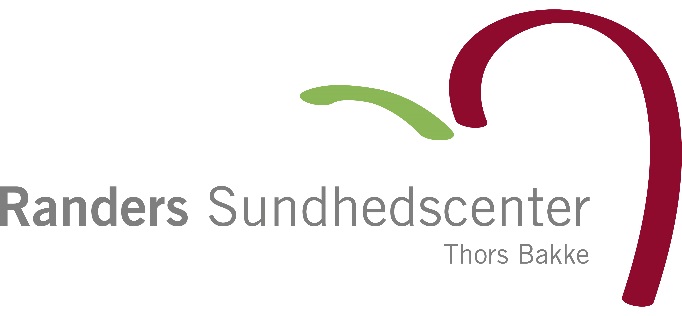 [Speaker Notes: Hjælp evt. borgeren mens I er sammen med dem, så I er sikre på, at de får sendt beskeden]
Very brief advice (VBA)
Rekruttering af borgere til rygestopforløb i 3 trin:

Spørg om borgeren ryger.
Rådgiv om at der er 5 gange større chance for at blive røgfri med rådgivning og rygestopmedicin.
Henvis til tilbud, hvis borgeren er interesseret. Få borgers tlf. nr. samt tilladelse til, at rådgiver må ringe borger op i løbet af de næste dage.
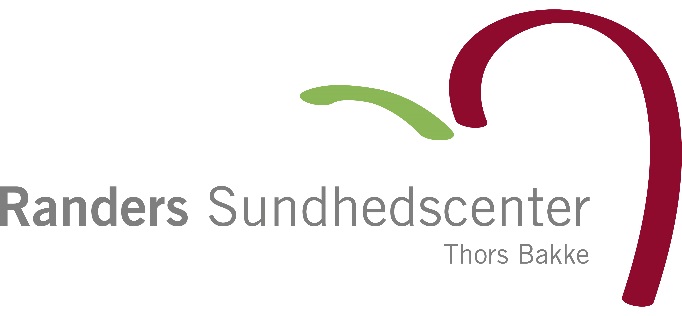 Spørgsmål fra jer
Rådgivers kontaktoplysninger:
Janne Nellemann Pedersen
23433681
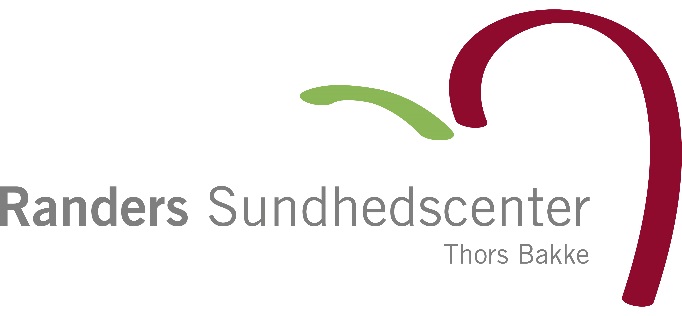